SNO DYNALIT
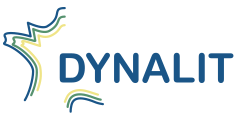 Mise à disposition des métadonnées
Le contexte de la Directive INSPIRE (2007)
Obligation de mettre à disposition les métadonnées décrivant les données environnementales acquises dans le cadre de missions de service public depuis le 3 décembre 2013

Normes à respecter (ISO19xxx) visant à l’interopérabilité et la mise à disposition via des web services (CSW)

Cela ne concerne pas encore les données...
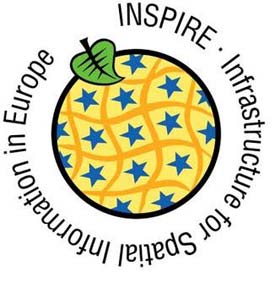 Les métadonnées dans DYNALIT
Les métadonnées dans DYNALIT
Résultats pour 15 sites sur 26

3 situations principalement rencontrées sur les différents sites ateliers :

Aucune fiche de métadonnée n’est associée à une série de données

Une fiche de métadonnée est associée à une série de données, mais n’est pas inspiro-compatible (exemple : fichier excel)

Une fiche de métadonnées respectant la norme Inspire est associée à une série de données
Stratégie commune pour les métadonnées dans DYNALIT
Fiches de métadonnées

Données brutes :
série récurrente : une fiche de métadonnées par qui ne nécessite pas de mise à jour tant qu’il n’y a pas de modification de la méthode d’acquisition
série ponctuelle : une fiche mise à jour lors de l’acquisition de nouvelles données ponctuelles.

Données traitées :
une fiche de métadonnées par produit dérivé (MNT…)
Stratégie commune pour les métadonnées dans DYNALIT
Outils d’aide à la saisie des métadonnées

Modèle de métadonnées par site (avec champs préremplis : adresse, conditions de mise à disposition…)
Modèle de métadonnées par type de données (avec champs préremplis : format, mots clefs….)
Proposition de mots clefs communs (type de données, environnement, SNO dynalit...)
Propositions
Métadonnées :

Soit outil existant avec webservices -> moissonnage CSW

Soit volonté de mettre en œuvre une infrastructure -> conseil

Soit mise à disposition d’outils et de services (métadonnées / données)
Démo prototype IDS
À Brest les données des séries géomorpho Suscinio, Guissény, Porsmillin, Ermitage…. sont hébergées sur une Infrastructure de Données Spatiales scientifique pilotée par l’UMR LETG et l’IUEM
Basée sur des outils libres (georchestra + geocms) utilisée également par des IDS régionales (Geobretagne, PIGMA, cigalsace…) 

Démonstration des fonctionnalités (info-bulle, profil maddog, graph managechart, série temporelles, interopérabilité entre infrastructures via webservices)
Le SNO Dynalit pourrait s’équiper d’une IDS